THE ECONOMIC WAY OF THINKING
Unit 1, Lesson 1
EVERYTHING HAS A COST
The basic idea that “there is no such thing as a free lunch.”

EVERY action costs someone TIME, EFFORT, or LOST OPPORTUNITES to do something else.

Also knows as: OPPORTUNITY COST
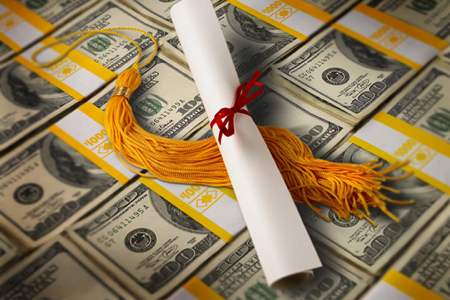 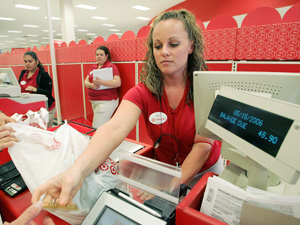 Make up your own “opportunity cost” scenario.
PEOPLE CHOOSE FOR GOOD REASONS
People always face choices and they should choose the alternative that gives them the most advantageous combination of costs and benefit.

People have different values so they tend to make different choices
INCENTIVES MATTER
Economics is about incentives

When incentives change, people’s behavior change in predictable ways
PEOPLE CREATE ECONOMIC SYSTEMS TO INCLUENCE CHOICES AND INCENTIVES
Cooperation among people is governed by written and unwritten rules that are the core of an economic system.

As rules change, incentives and behavior change.
PEOPLE GAIN FROM VOLUNTARY TRADE
People trade when they believe the trade makes them better off.
The value of goods and services is affected by people’s choices
The value of goods and services is determined by the preferences of buyers and sellers.

The price of a good or service is set by supply and demand.
MAIN IDEA:Societies do not have enough productive resources to satisfy everyone’s wants and needs
UNLIMITED WANTS & LIMITED RESOURCES!
SCARCITY
The condition that results from society not having enough resources  to produce all of the things that people would like to have.
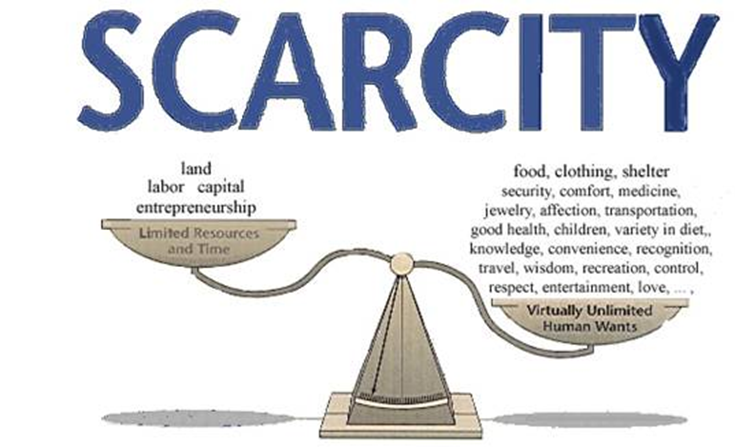 ECONOMICS is:
The study of how people try to satisfy seemingly unlimited and competing wants through the careful use of relatively scarce resources.
What is the difference between a need and a want?
How do limitations on people’s time and income affect these needs and wants?
3 BASIC ECONOMIC QUESTIONS
HOW do we decide how to properly use the limited resources in our economy?
WHAT to produce
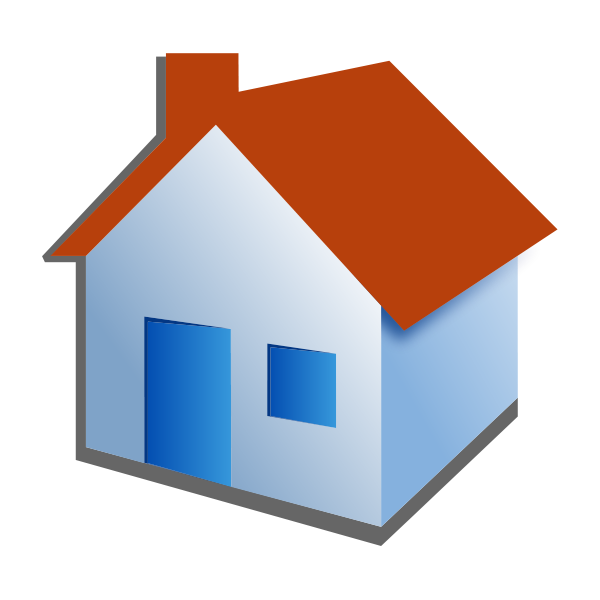 Should a society direct most of its resources to the production of military equipment or to other items such as food, clothing, or housing?
A SOCIETY CAN NOT HAVE EVERYTHING ITS PEOPLE WANT, so it must decide WHAT to produce.
HOUSING
Low income?
Middle income?
Upper income?
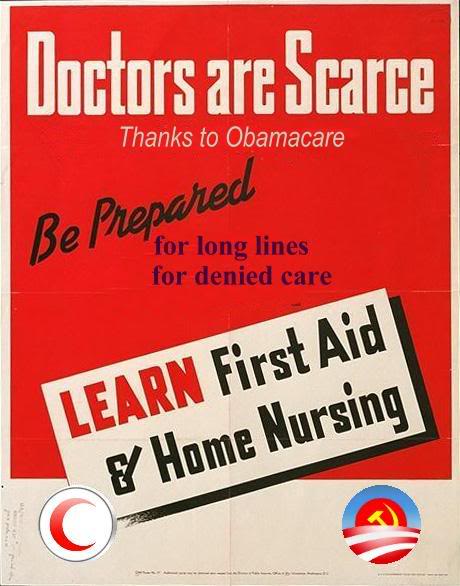 SO…
What about healthcare?
HOW to produce
OR… should they use fewer machines and more workers?


If a community has unemployed people, using workers might be better.
Should factory owners use automated production  methods that require more machines and fewer workers?
VS.
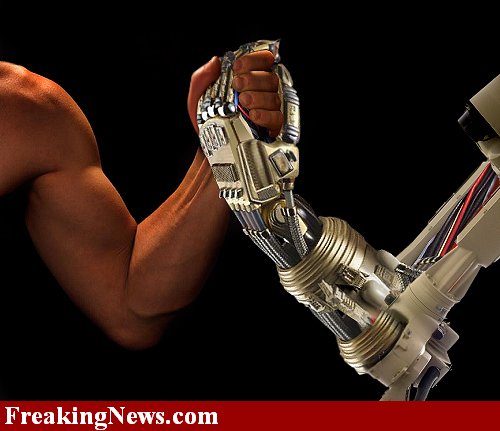 HOWEVER…
In countries where machinery is widely available, automation can often lower production costs.  Lower costs make manufactured items less expensive and, therefore, available to more people.
FOR WHOM to produce
If a society decides to produce housing, for example, should it be the kind of hosing that is wanted by low-income, middle income, or professional workers?
REFLECT:
IMAGINE YOUR OWN COMMUNITY:

What if a residential developer bought out the Kline family farm and built a subdivision of…
$600,000-$800,000 brick mansions
OR
Low income apartment buildings?

How would that affect the community, businesses, and even your own family?